МКОУ «Кетовская  казённая средняя общеобразовательная школа  имени  контр-адмирала Иванова В. Ф.»
Экологические проблемы
 с. Кетово

                                                                                       Выполнили : Ученицы 7 а класса
                                                                                                                Брюшкова Ольга
                                                                                                                Бочагова Кристина 
                                                                                                                учитель: Брылёва
                                                                                                                                            Лариса михайловна

С. Кетово 2013
цель:
Определить степень бытового загрязнения 
с. Кетово.
Задачи:
Выявить виды загрязнений;
Определить территории максимального загрязнения;
Определить мероприятия и дать рекомендации по устранению загрязнений.
проблема
Проблема вывоза твердых бытовых отходов в селе Кетово и близлежащих территориях стоит давно, но обострилась она после решения суда о запрете сброса мусора на привычный жителям района полигон близ накопителя Чаши. Местные жители решают проблему бытового мусора кто как может. Часто это приводит к загрязнению улиц.
виды мусора
Бытовой мусор
ул. Красина
Картон, бумага, испорченные продукты питания, пластиковые бутылки, консервные банки,  мешки…


Мусорные кучи появились в результате недобросовестного исполнения обязанностей по организации сбора и вывоза бытовых отходов
Территория дороги у строительного рынка
Строительный мусор
бетон, куски штукатурки, осколки кирпича, деревянные обломки, фрагменты металлических изделий, использовавшихся при работах, старые окна, двери, мелкие и более крупные части керамической плитки, куски линолеума, гипсокартон, старые обои и многое другое….
Переулок с ул. Советской на ул. Красина
расширение зоны загрязнения
Зона бытового загрязнения доходит до водоёмов и болот в черте населённого пункта.
опрос населения
вопрос
Бытового мусора, как основного источника загрязнения,  на улицах становится больше? (да - 85%, нет - 5%, затрудняюсь ответить - 10%)
Поможем родному селу!
Сентябрь-учащиеся школы собрали мусор на участках по ул. Космонавтов, 
ул. Томина;
Сентябрь-работники Кетовского детского сада и работники Районной больницы убрали территории, примыкающие к данным учреждениям.
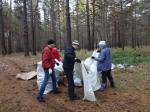 ВЫВОД:
Если не заниматься уборкой мусора, 
с. Кетово из населённого пункта превратится в огромную свалку. Мусор часто выбрасывают просто на улицу. Нужно чаще заниматься уборкой территорий не только на субботнике в апреле, но и следить за чистотой улиц постоянно.
источники информации:
http://www.kurgan.ru/news_obschestvo/kuda_vyvezti_musor_na_zakrytuyu_svalku_bliz_ketova_prodolzhaetsya_sbros_othodov.html
http://www.kurgan.ru/news_obschestvo/odna_iz_nesankcionirovannyh_svalok_ketovo_mozhet_stat_poligonom_tbo.html
Спасибо за внимание 